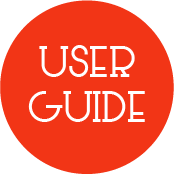 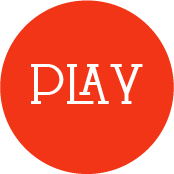 And How do I use it?
It’s quite easy. But I need some more space to explain, click NEXT.
HOME
GAME 
MODES
BACK
QUIT 
PLAYING
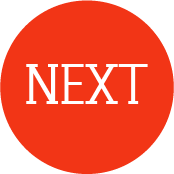 HOME
GAME 
MODES
BACK
QUIT 
PLAYING
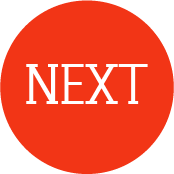 HOME
GAME 
MODES
BACK
QUIT 
PLAYING
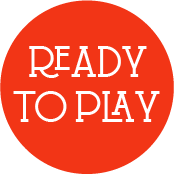 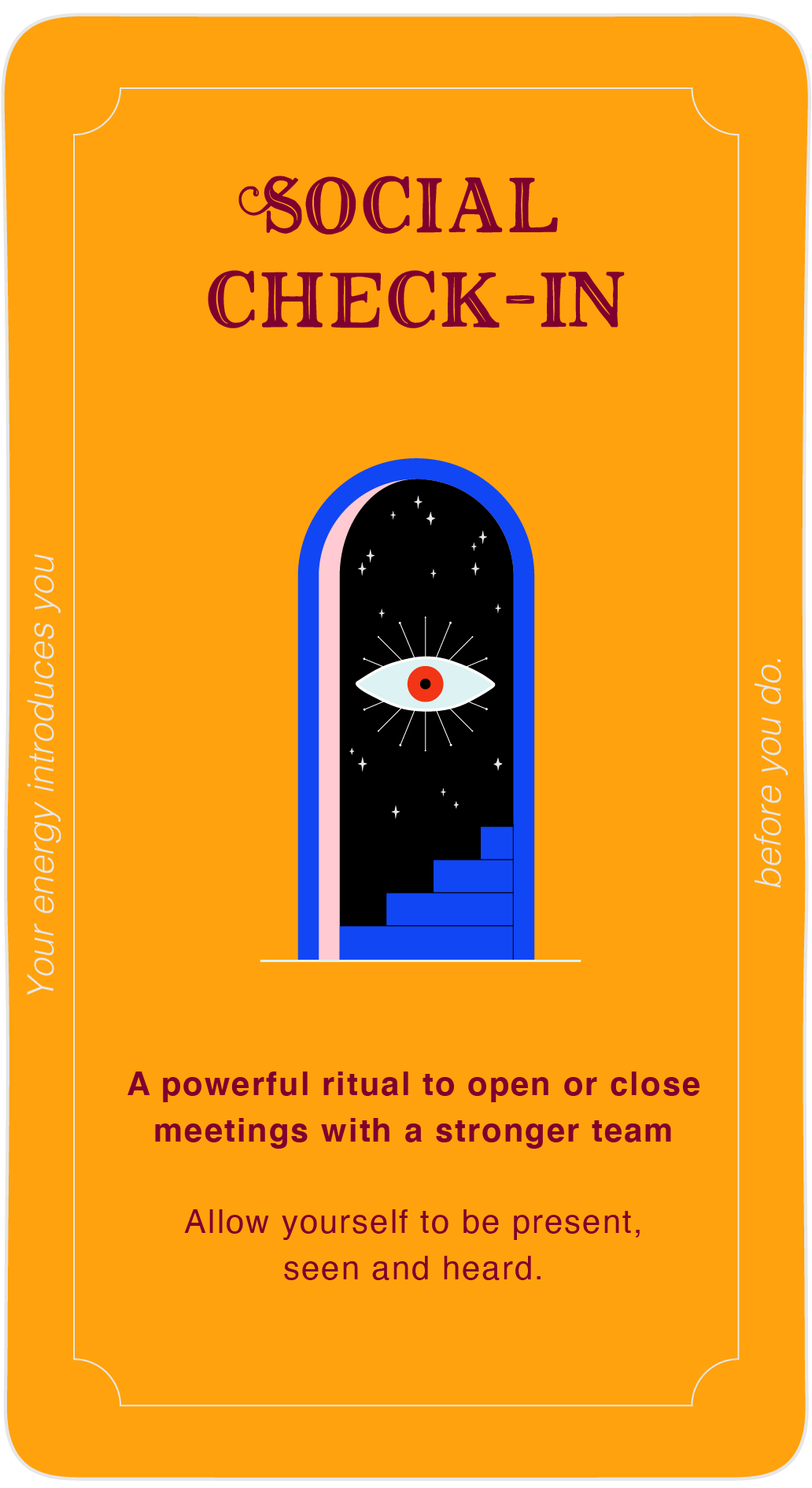 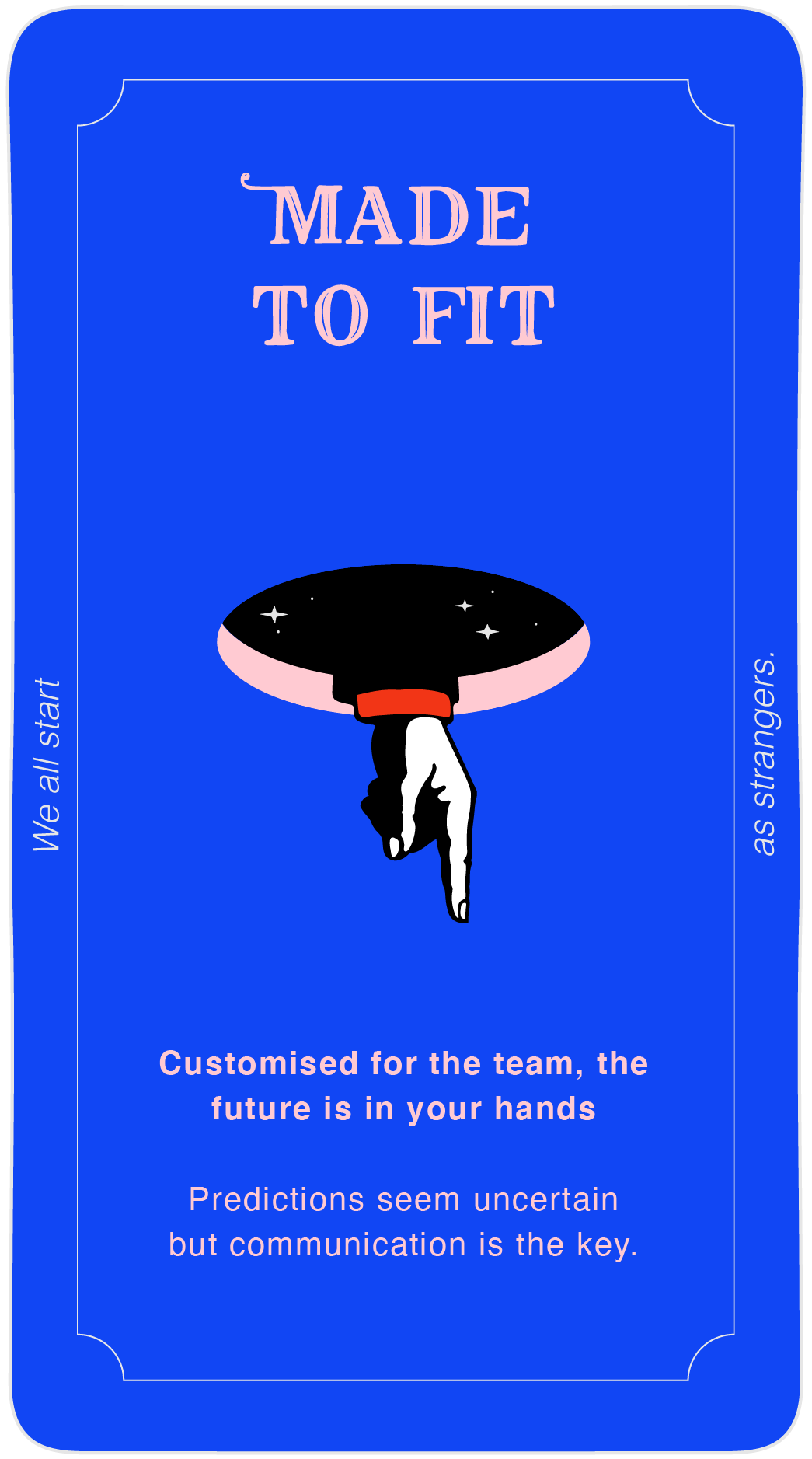 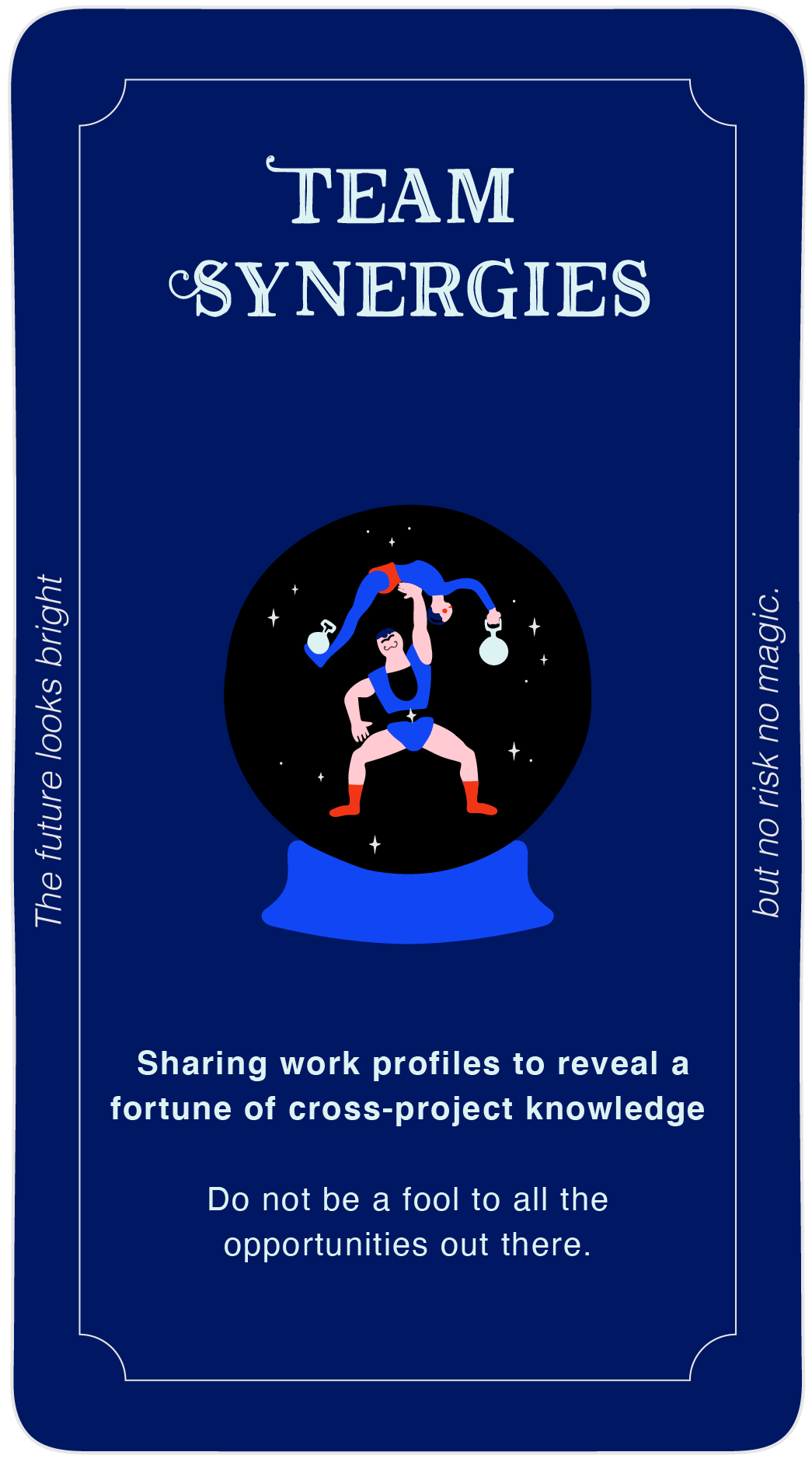 HOME
GAME 
MODES
BACK
QUIT 
PLAYING
HOME
GAME 
MODES
BACK
QUIT 
PLAYING
BACK
QUIT 
PLAYING
BACK
QUIT 
PLAYING
BACK
QUIT 
PLAYING
BACK
QUIT 
PLAYING
BACK
QUIT 
PLAYING
BACK
QUIT 
PLAYING
BACK
QUIT 
PLAYING
BACK
QUIT 
PLAYING
BACK
QUIT 
PLAYING
BACK
QUIT 
PLAYING
BACK
QUIT 
PLAYING
BACK
QUIT 
PLAYING
BACK
QUIT 
PLAYING
BACK
QUIT 
PLAYING
BACK
QUIT 
PLAYING
BACK
QUIT 
PLAYING
HOME
GAME 
MODES
BACK
QUIT 
PLAYING
BACK
QUIT 
PLAYING
BACK
QUIT 
PLAYING
BACK
QUIT 
PLAYING
BACK
QUIT 
PLAYING
BACK
QUIT 
PLAYING
BACK
QUIT 
PLAYING
BACK
QUIT 
PLAYING
BACK
QUIT 
PLAYING
BACK
QUIT 
PLAYING
BACK
QUIT 
PLAYING
BACK
QUIT 
PLAYING
BACK
QUIT 
PLAYING
BACK
QUIT 
PLAYING
BACK
QUIT 
PLAYING
BACK
QUIT 
PLAYING
BACK
QUIT 
PLAYING
(INSERT NAME)
HOME
GAME 
MODES
BACK
QUIT 
PLAYING
Instructions:
POINT A
TITTLE
BACK
QUIT 
PLAYING
POINT C
POINT B
Instructions:
POINT A
TITTLE
BACK
QUIT 
PLAYING
POINT C
POINT B
Instructions:
POINT A
TITTLE
BACK
QUIT 
PLAYING
POINT C
POINT B
Instructions:
POINT A
TITTLE
BACK
QUIT 
PLAYING
POINT C
POINT B
Instructions:
POINT A
TITTLE
BACK
QUIT 
PLAYING
POINT C
POINT B
Instructions:
POINT A
TITTLE
BACK
QUIT 
PLAYING
POINT C
POINT B
Instructions:
POINT A
TITTLE
BACK
QUIT 
PLAYING
POINT C
POINT B
Instructions:
POINT A
TITTLE
BACK
QUIT 
PLAYING
POINT C
POINT B
Instructions:
POINT A
TITTLE
BACK
QUIT 
PLAYING
POINT C
POINT B
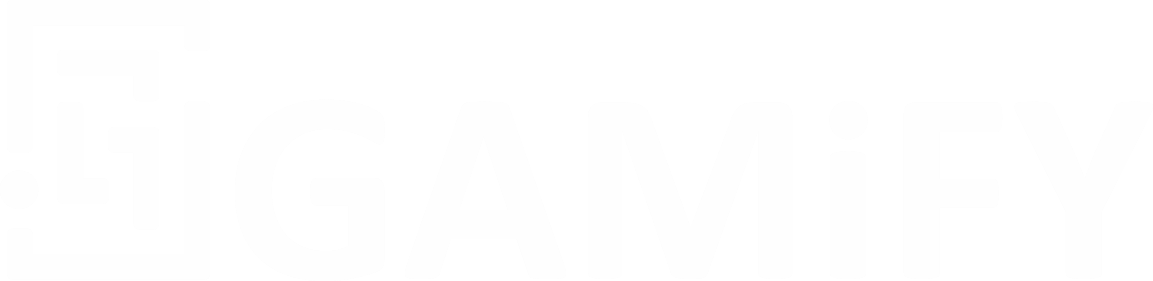 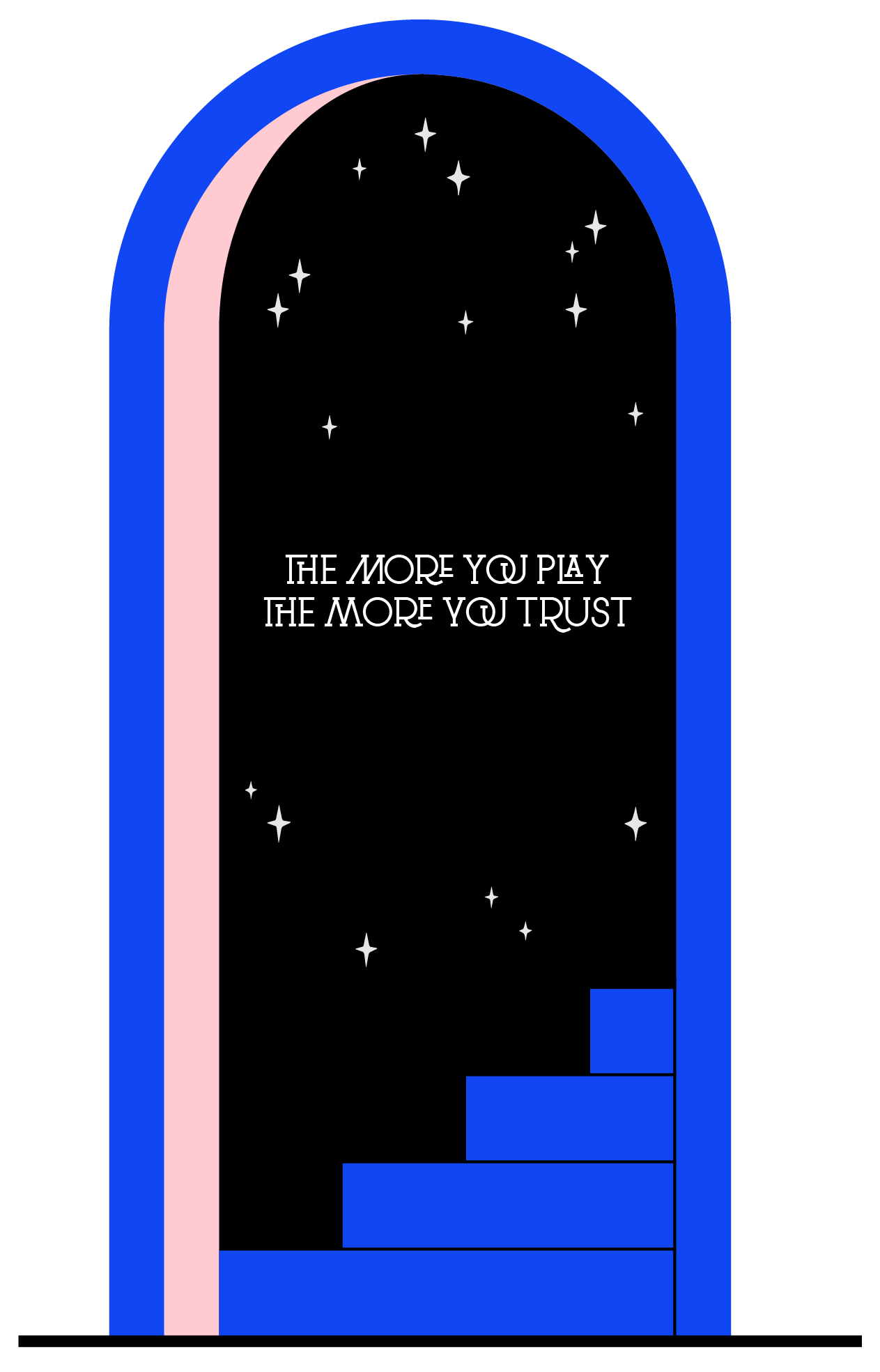 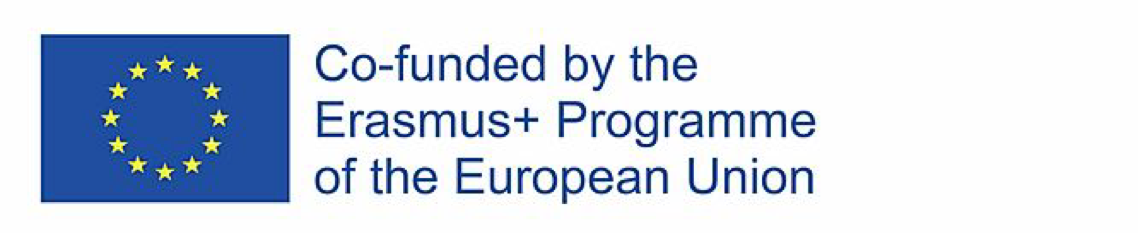 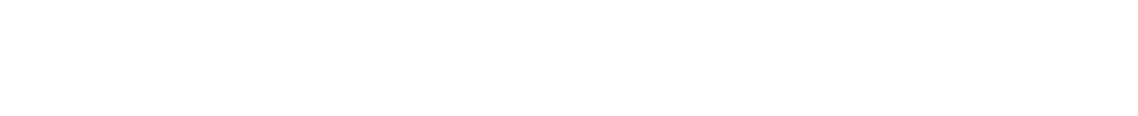 CREATED BY
Keila Z. Pérez
Play Designer & Research Assistant
Design School Kolding
kzq@dskd.dk
Sune Gudiksen
Associate Professor & Organisational 
Games, Design School Kolding
skg@dskd.dk
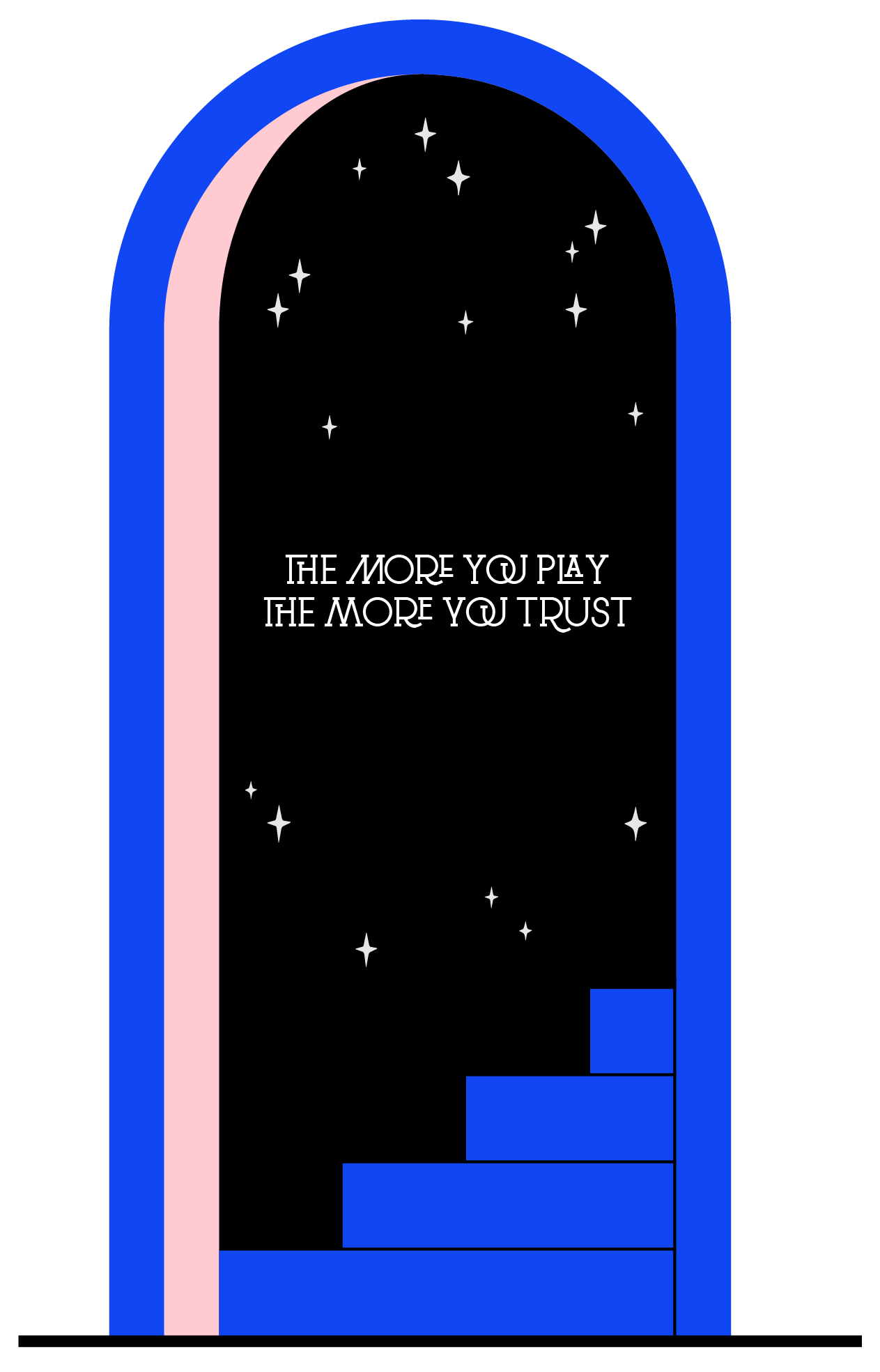 CLICK’